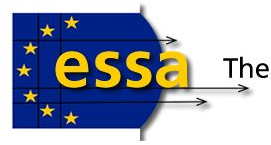 Collaboration with ESSA
Building bridges

http://www.essa.eu.org/
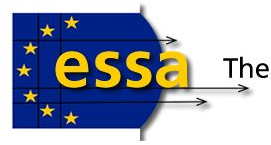 What is ESSA?
The European Social Simulation Association (formed 2003)
Mainly focused in Agent Based Social Simulation (ABSS)
Massive interdisciplinary group (300+ fee paying members)
Committed to algorithmic specification of theories and ideas
Computational Social Science
Not -ism social theory like postmodernism or other –isms
It is about capturing complex dynamical systems using algorithms specified at the agent level but it is not necessary methodologically individualist
No a priori commitment to any methodological stance
Micro->Macro->Micro links 
It’s not about “game theory” but we have game theorists
JASSS: Journal of Artificial Societies and Social Simulation: http://jasss.soc.surrey.ac.uk (ten years back issues, early open access model)
History
ESSA emerged out of the SimSoc workshops
Formative people: Jim Doran, Nigel Gilbert, Rosaria Conte, Micheal Macy, Aderzej Nowak, Klaus Troitzsch, Rainer Hegselmann and many others…
ESSA emerged out of a set of workshops called "simsoc”.
1992 first Simsoc workshop was in 1992 organised by Nigel Gilbert from Surrey
1993 Siena symposium 1993, (Conte)
1995 Baca Raton, Florida - simsoc 3 by (Macy)
1995 Dagstuhl seminar (Klaus)
1996 Dagstuhl seminar (Klaus)
1997 1st international conference on social simulation - Rosaria Conte (simsoc 4)
2000 SunSoc 5, Kazimierz Dolny, Poland, Jun 9-11 (Nowak)
2003 ESSA 1, Groningen, Netherlands (simsoc 6), sept 18-21
2004 ESSA 2,  Valladolid, Spain, sept 16-19
2005 ESSA 3, Koblenz, Germany, sept 5-9
2006 First World Congress on Social Simulation (WCSS), Kyoto, Japan, August 21-25.
2007 ESSA 4, Toulouse, France, Sept. 10-14.
2008 Second world conferences on social simulation (WCSS), Fairfax, Va, USA, July 14-17.
2008 ESSA 5, Bresecia, Italy, sept 1-5.
2009 ESSA 6, Guildford, UK, sept 14-18.
2010 Third world conference on social simulation (WCSS), Kassel, Germany. sept 9-10, 2010.
And the annual MABS workshops associated with AAMAS conference since 1998.
International Cooperation
The WCSS conferences a result of cooperation with sister organisations: NACSOS and PAAA
NACSOS = North American Association for Computational Social and Organization Sciences
PAAA = Pacific-Asian Association for Agent-based Approach in Social Systems Sciences
Good lines of communication / cooperation
ESSA and ASSYST
Possible ideas for building trust and links:
sponsor a joint ESSA CSS prize for best paper related to social simulation
sponsor ESSA related summer schools for CSS and ESSA students and vice versa (we already did one of these in Budapest last year)
Coordinate and introduce MC members in similar areas from ESSA and CSS (pair up MC conference people, MC education people etc).
Move towards the idea of a planning a possible joint word conference event / co-location - WCSS + CSS = WCSSS (WCS^3), a mad idea? = 1000’s of participants
What do you think?
Ideas and opinions to dave@davidhales.com
www.davidhales.com